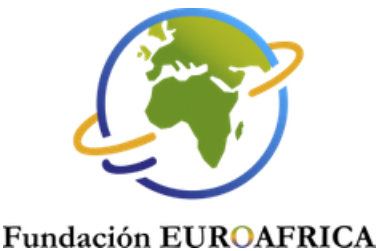 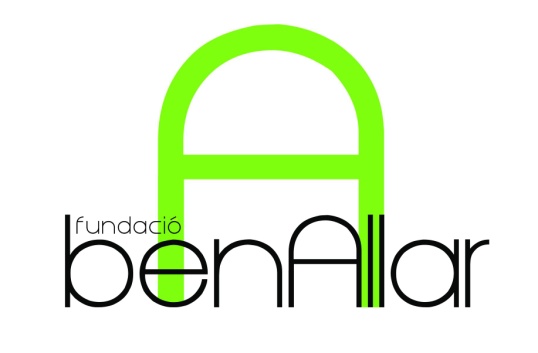 El acompañamiento hacia la transición adulta y la invisibilidad de los jóvenes migrantes ex-tutelados
Jalal El Aamri : Educador Social  de la Fundacion  Benallar –Barcelona-
Ilustraciones: Lenka Vymolova
16-Dcmbr-2020
África en relación con el mundo
2
¿ Y Si giramos el mapa?
3
Transición a la vida adulta
Referentes sociales y culturales en el país de origen
Lengua
Transición sin referentes familiares
Transición con o sin una red social
Transición con formación de base
4
Referentes sociales y culturales al país de origen
5
Transición sin referentes familiares
6
Transición con o sin una red social
7
Transición con formación de base
8
Jóvenes migrantes ex-tutelados
9